GROwing Open Access
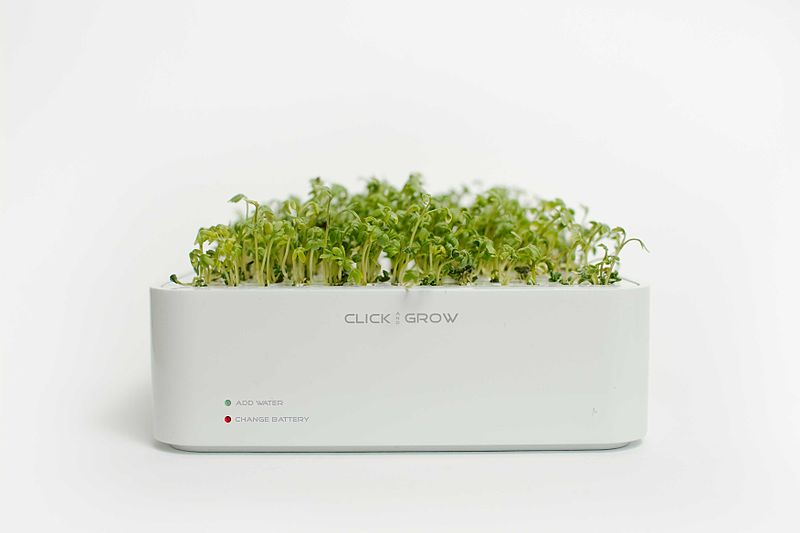 OPEN ACCESS PUBLICATION FOR PHD STUDENTS AND EARLY CAREER RESEARCHERS
What is a Repository?
A burial vault or tomb
A place or container in which things can be stored for safety
A digital repository is a mechanism
   for managing and storing digital
    content
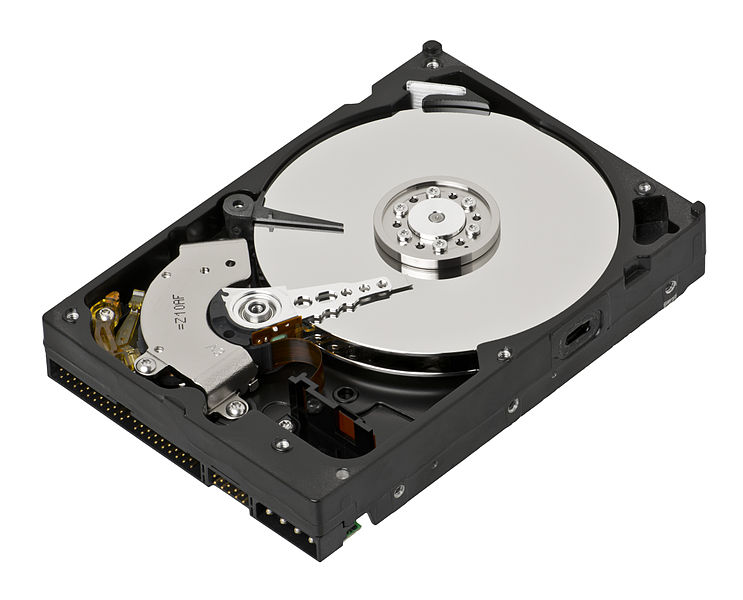 [Speaker Notes: Dictionary definitions

Not somewhere to put things to sleep/bed/death – it’s a beginning

An online facility/service to store outputs in different formats
Advantages in preservation, sharing ability, permanence]
What is Open Access
Free and unrestricted access to research outputs
Wider sharing of research
Copyright remains
Originally just research articles
Any type of output
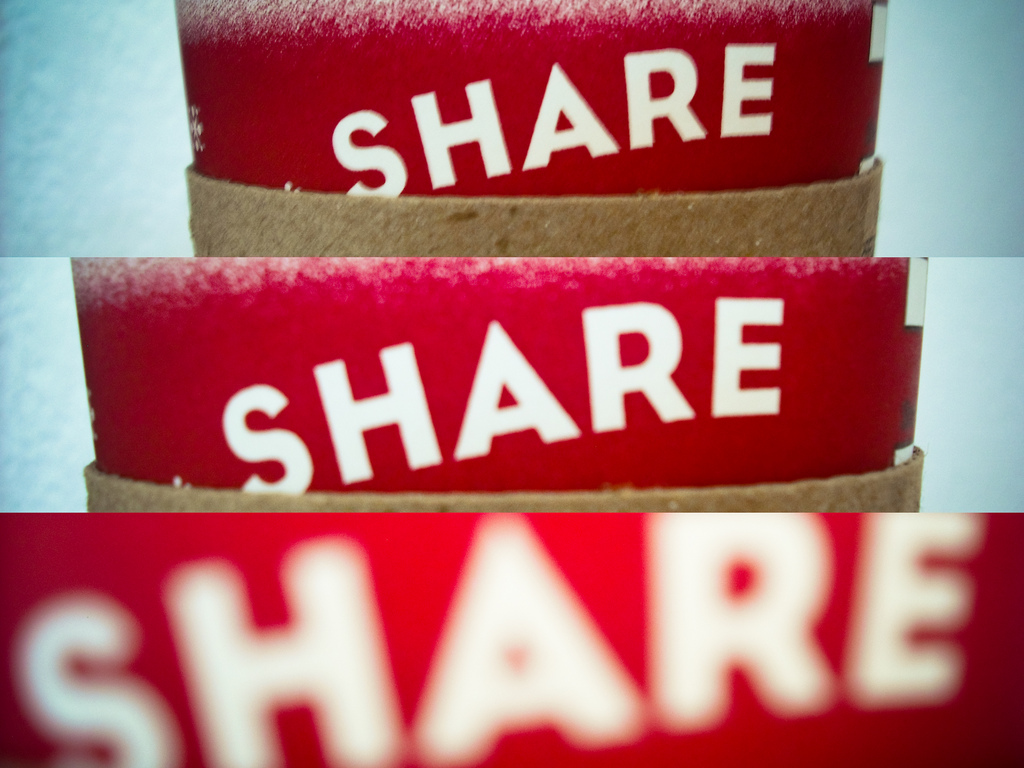 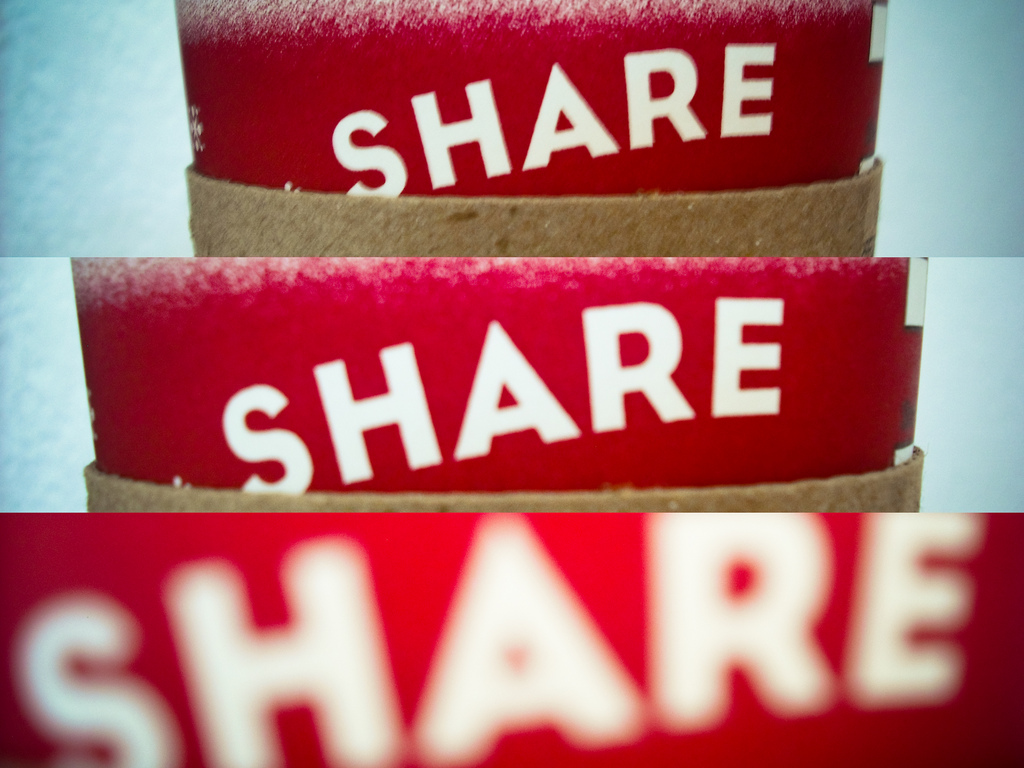 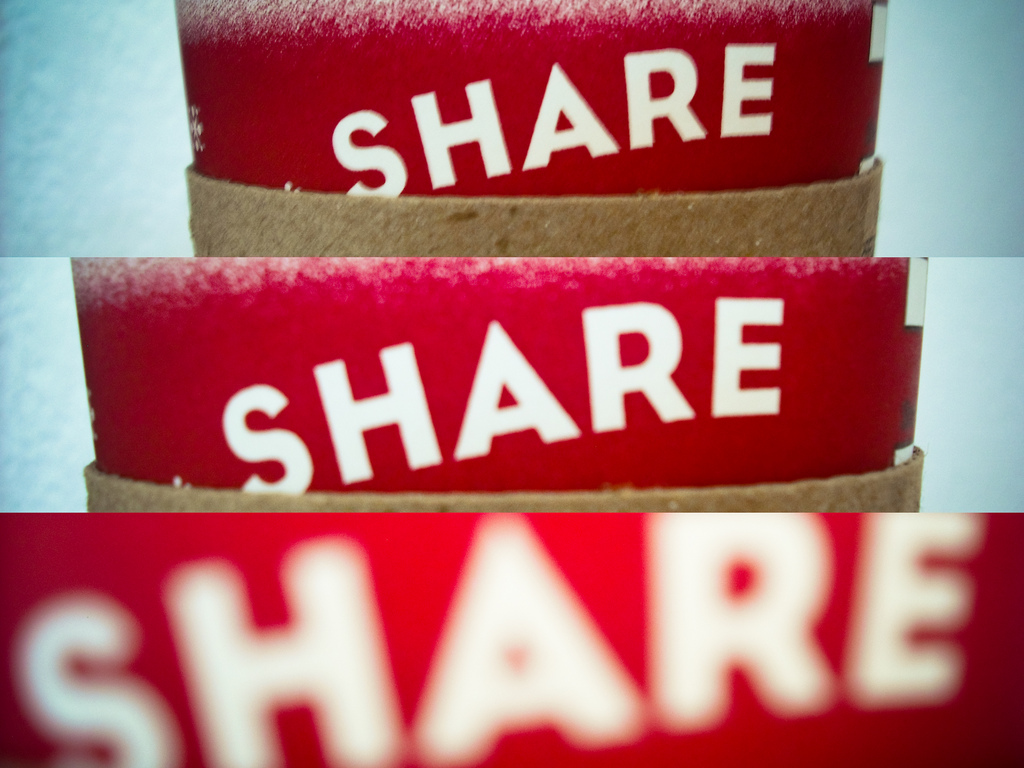 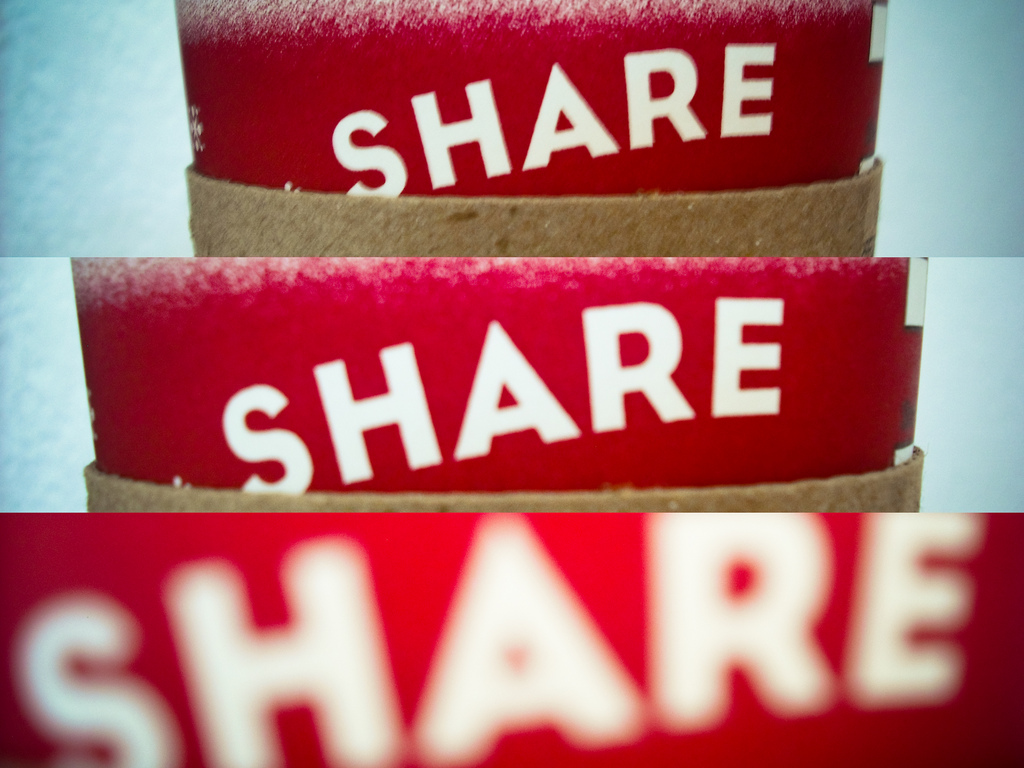 [Speaker Notes: Integral part of research is dissemination]
Why Open Access?
[Speaker Notes: profit margins in the range 32–42%]
Advantages
Visibility
Organisational Tool
Authoritative record
Persistent urls
Storage
Sharing, increasing access and opportunities
Preservation
REFable
Export to other systems
Use for CV
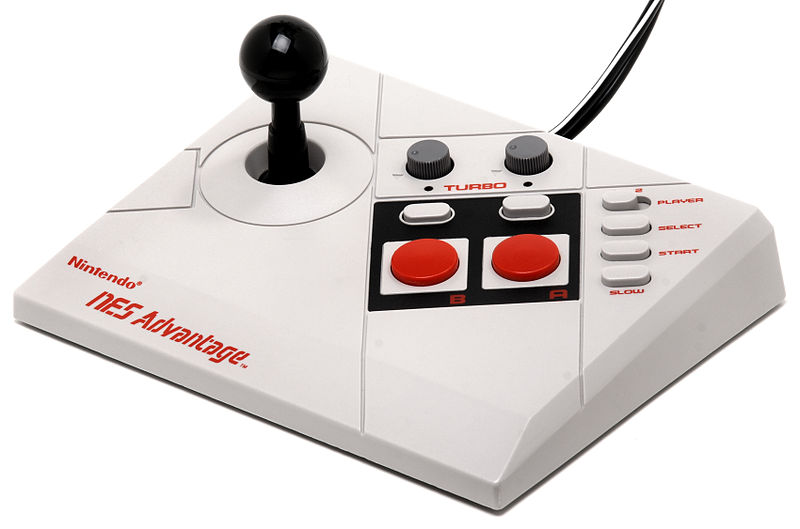 [Speaker Notes: Visibility – creating an academic profile now, one of the tools you now need alongside academia.edu, linked-in, orcid
Part of online network, link to/share your research online – increases opportunities for academic collaboration , identifying shared expertise– conference invites
Provides an authoritative record, established at an academic insitution, more recognized
Organizational tool
Publication lists, cvs, applying for funding, research posts, conferences
Sharing beyond paywall, geographic location no barrier, international/global reach
Persistent urls
Exposes the item records to Google Scholar etc, the more metadata the better
Not just article/printed word research,  provide equal platform for practice based research
Future REF]
Goldsmiths Research Online – GROhttp://research.gold.ac.uk/
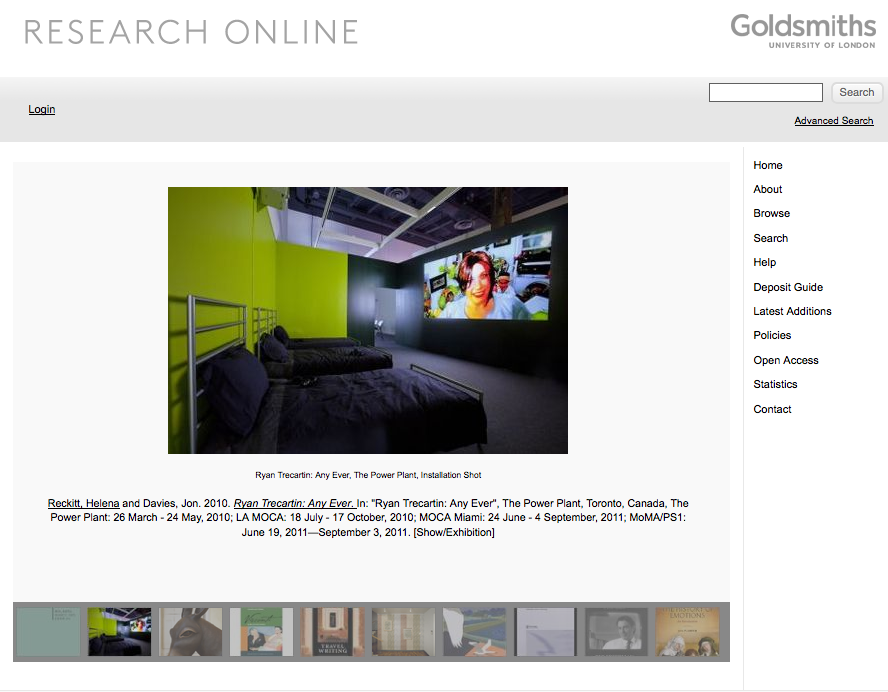 [Speaker Notes: All academic and PhD students automatically can login and add items
Reviewed and edited, metadata added by gro team
Add a minimum – name title, what it is, where its from – we will add in the extra metadata to make it more useful, encourage you to add more
We will provide one to one training and advice and support

Stats: 875,553 total downloads
Most downloaded – article11,684- thesis, book 6068]
Practice Based Research
Add, contribute
Form of self archiving
Gallery websites disappear…
No current funder requirements
Audio, video, images, documentation, installation shots
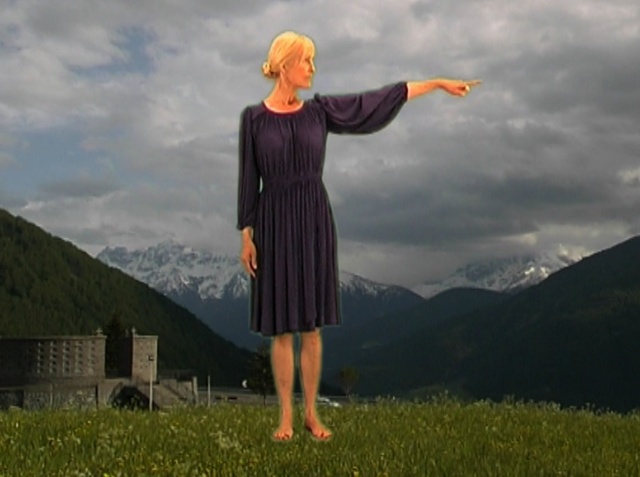 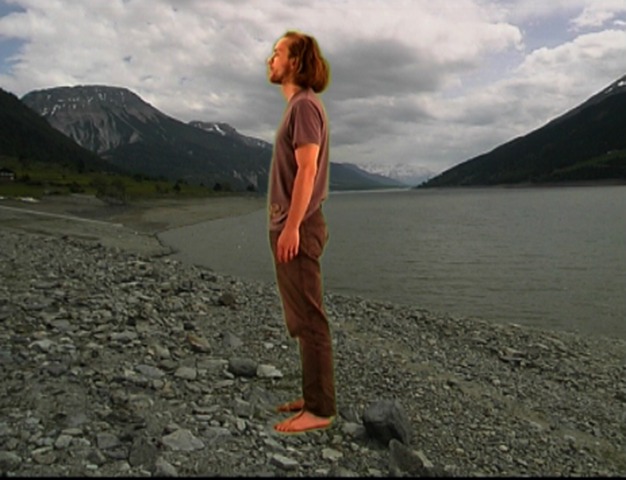 What can I add?
Articles, Conference papers/proceedings, Posters, Slides, Videos, Blogs, Professional Activities, Reports, Books, Book Reviews, Audio, Infographics, Tweets, Datasets, Patents, Compositions, Broadcasts, Images, Software, Design, Other
Points to Consider
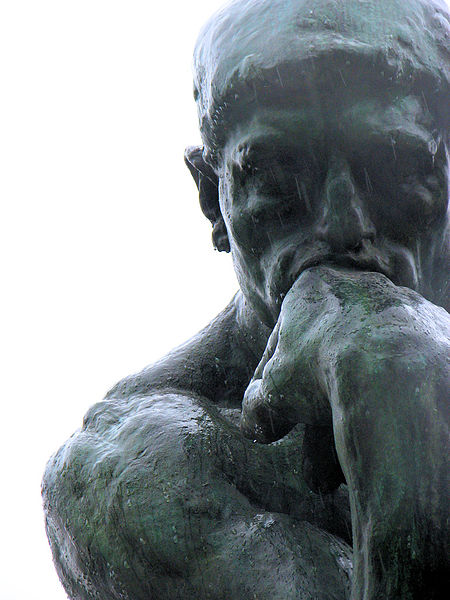 Future publication affected?
Check with publisher/supervisor
Just create a bibliographic record
Upload low-res images/video
Theses – request an embargo
Funded? OA requirement
[Speaker Notes: Making research open affecting future publication possibilities – need to be considered, varies from discipline to discipline, speak with your own supervisors, colleagues 
Just create an item record if in doubt, evidence that you were at a conference, presented a paper (be aware that for next REF that if your conference paper is published in a proceedings issue ISSN then it must be deposited/made open)
You can restrict the items, so no one has access
Visual material – probably don’t want to upload a high res version of the images/videos but you can store those versions in there – useful in organizing
Theses – Goldsmiths requires a digital copy to be submitted so that we can store but does not require that you make it OA – if in doubt tick/request an embargo – at later date you may want to make open – stats about theses – 11,684- thesis
Looking at alternative metric counters, so not just downloads – will help in other disciplines]
Copyright
The right to decide how your work is used
You own the copyright until you give it away
Copyright Transfer Agreement 
License to publish
Addendum
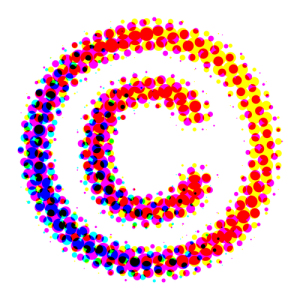 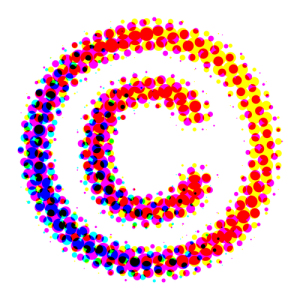 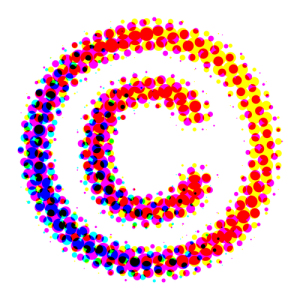 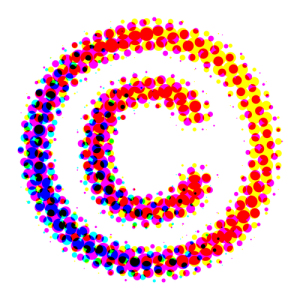 [Speaker Notes: Important – as the creator of a work you own the copyright, you decide how it can be used within the law and exceptions – your work the result of your experience, effort, networks
Journals – publishers always ask for transfer of copyright – you no longer can decide how it is used, publishers do not need this to publish your work, license to publish – addenda
Research publicly/institutionally funded, given to publisher for free, peer reviewed for free by academics – sold back to universities in subscriptions – enormous profits – serials crisis]
Green and Gold
Different types of Open Access
Green – Self Archiving, earlier version, no  	fee, maybe an embargo
Gold – Publisher makes available publisher 	pdf, can be a fee, no embargo
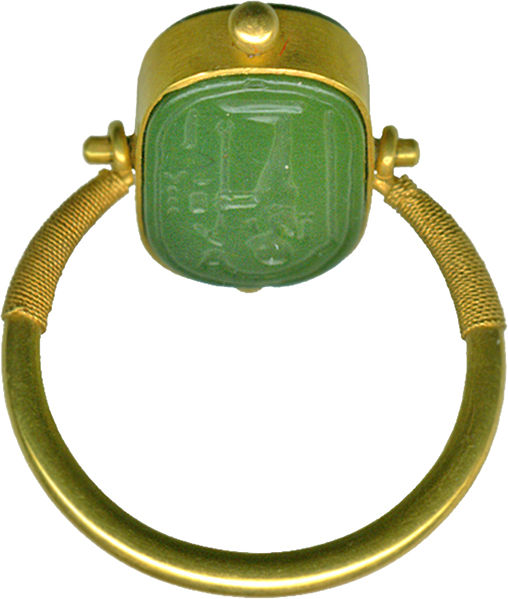 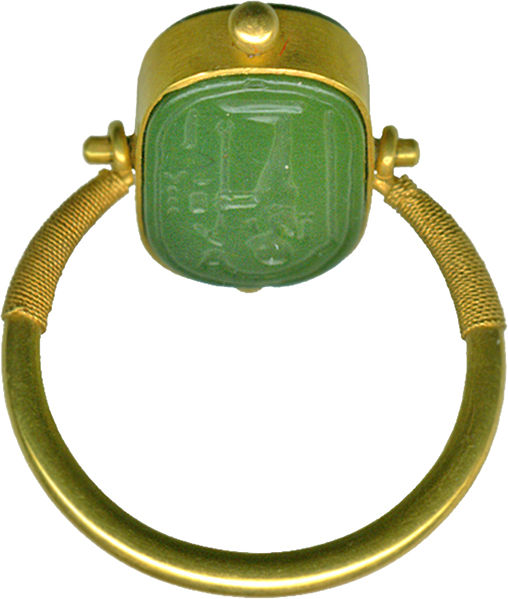 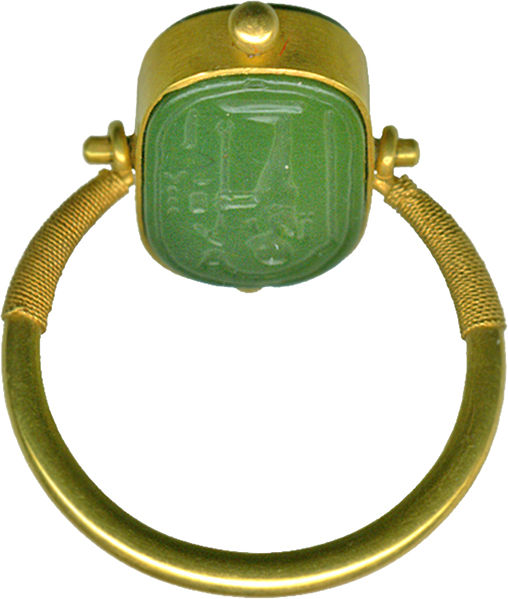 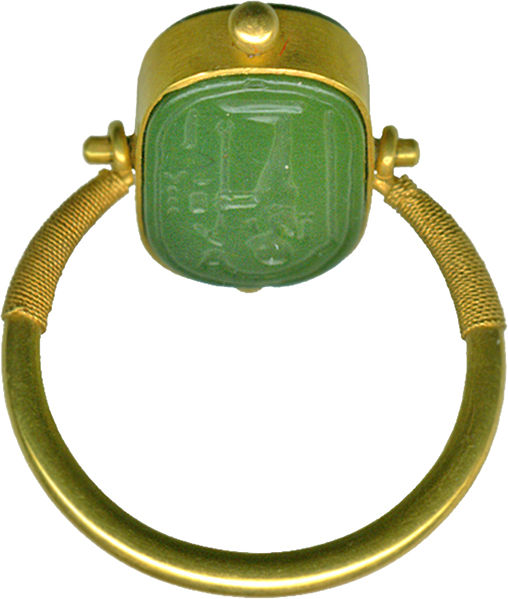 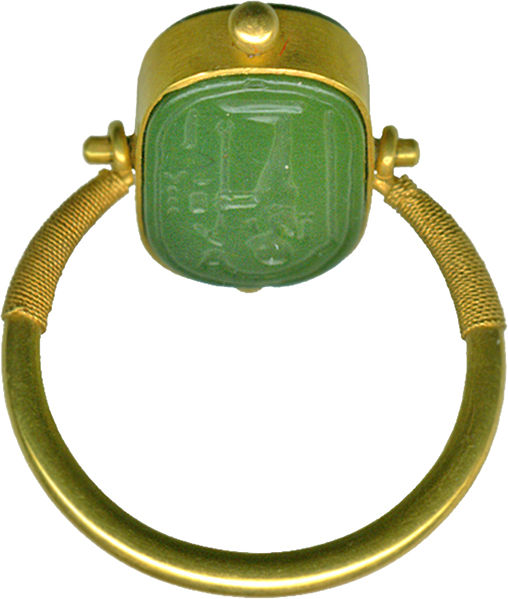 Creative Commons
Copyright still exists - you decide how you want others to use your material
CC-BY-NC-ND – most restrictive, no adaptation, non commercial
CC-BY – one of most liberal, any reuse as long as you are credited, allows translations, blog use
CC-BY-SA – allows adaptation, commercial use but cannot sell
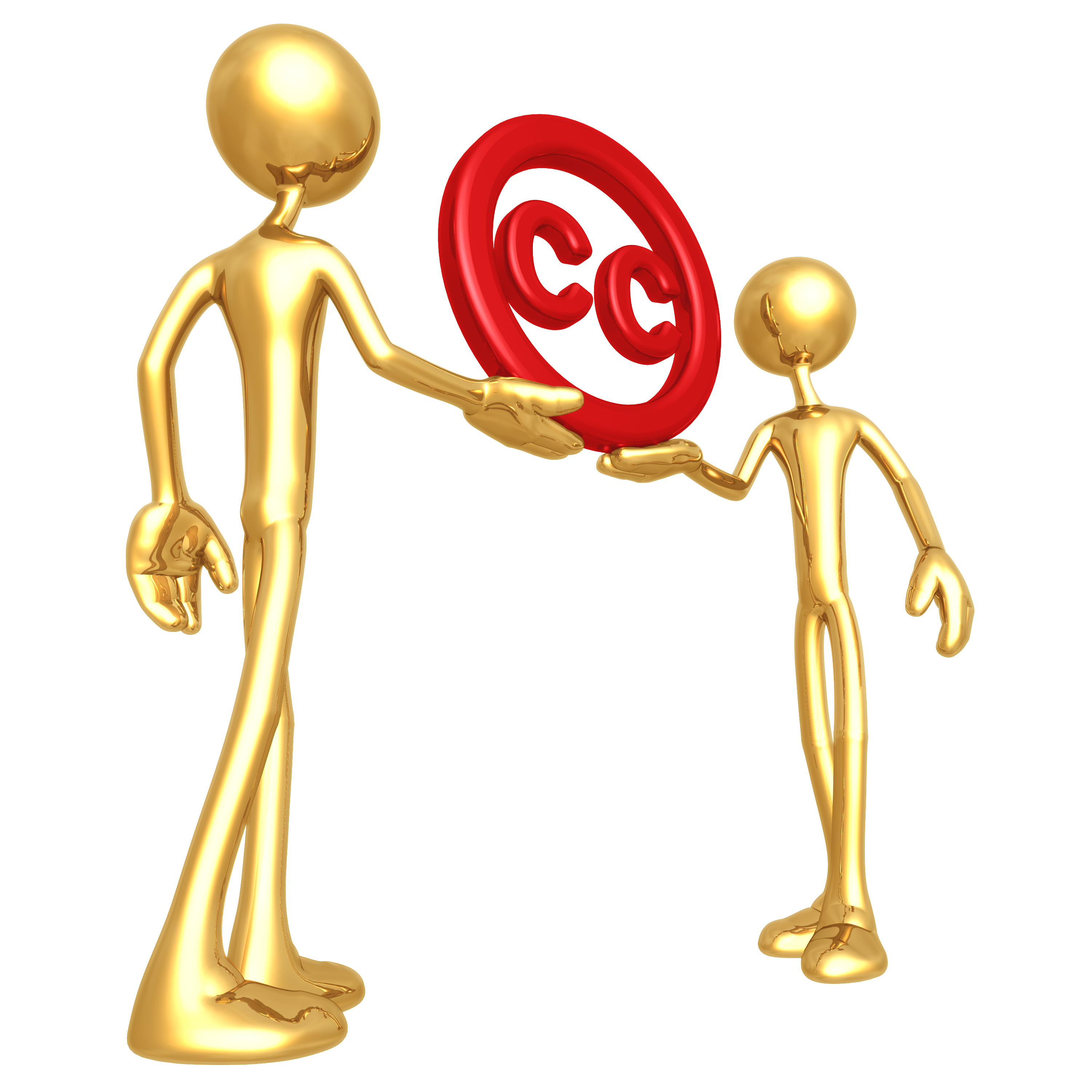 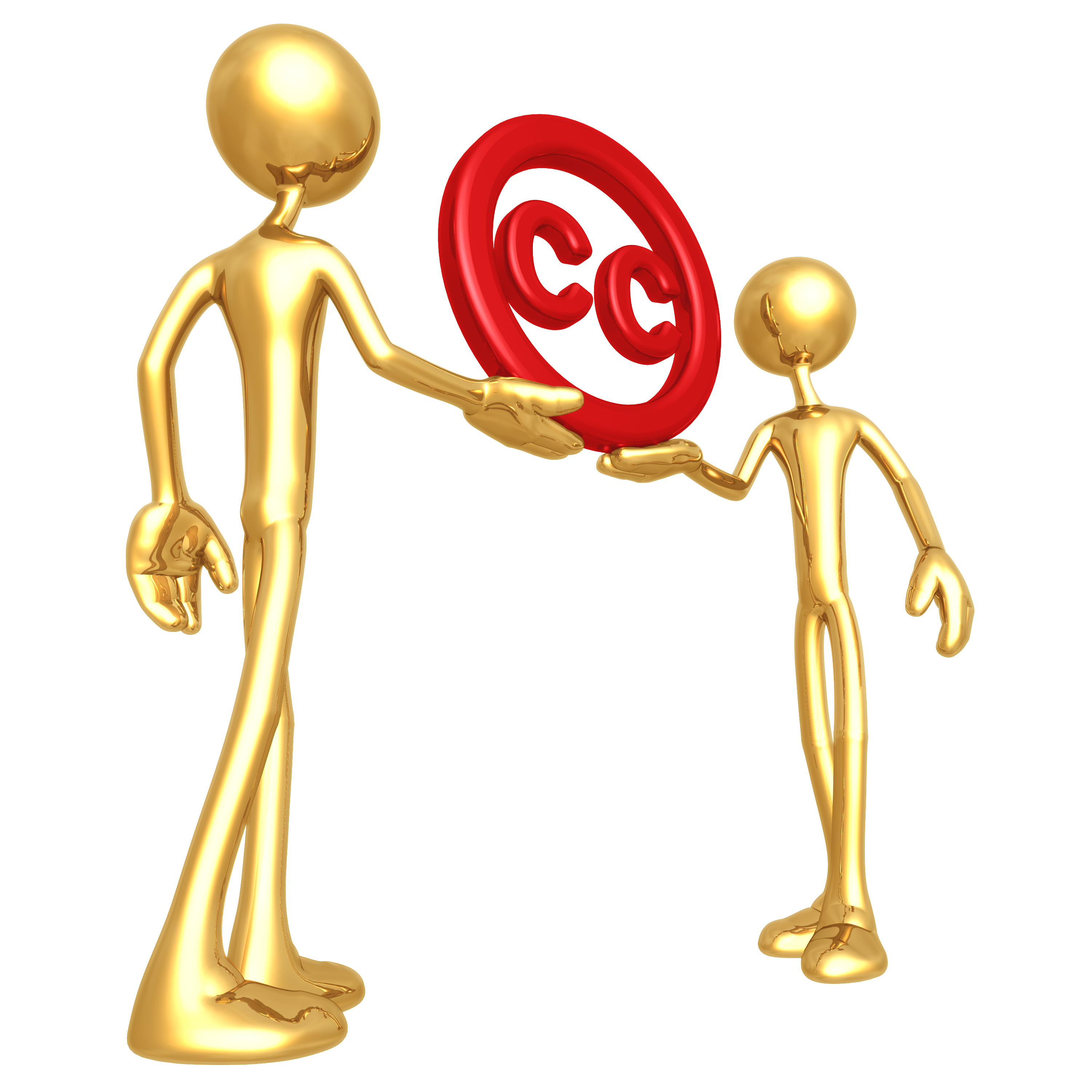 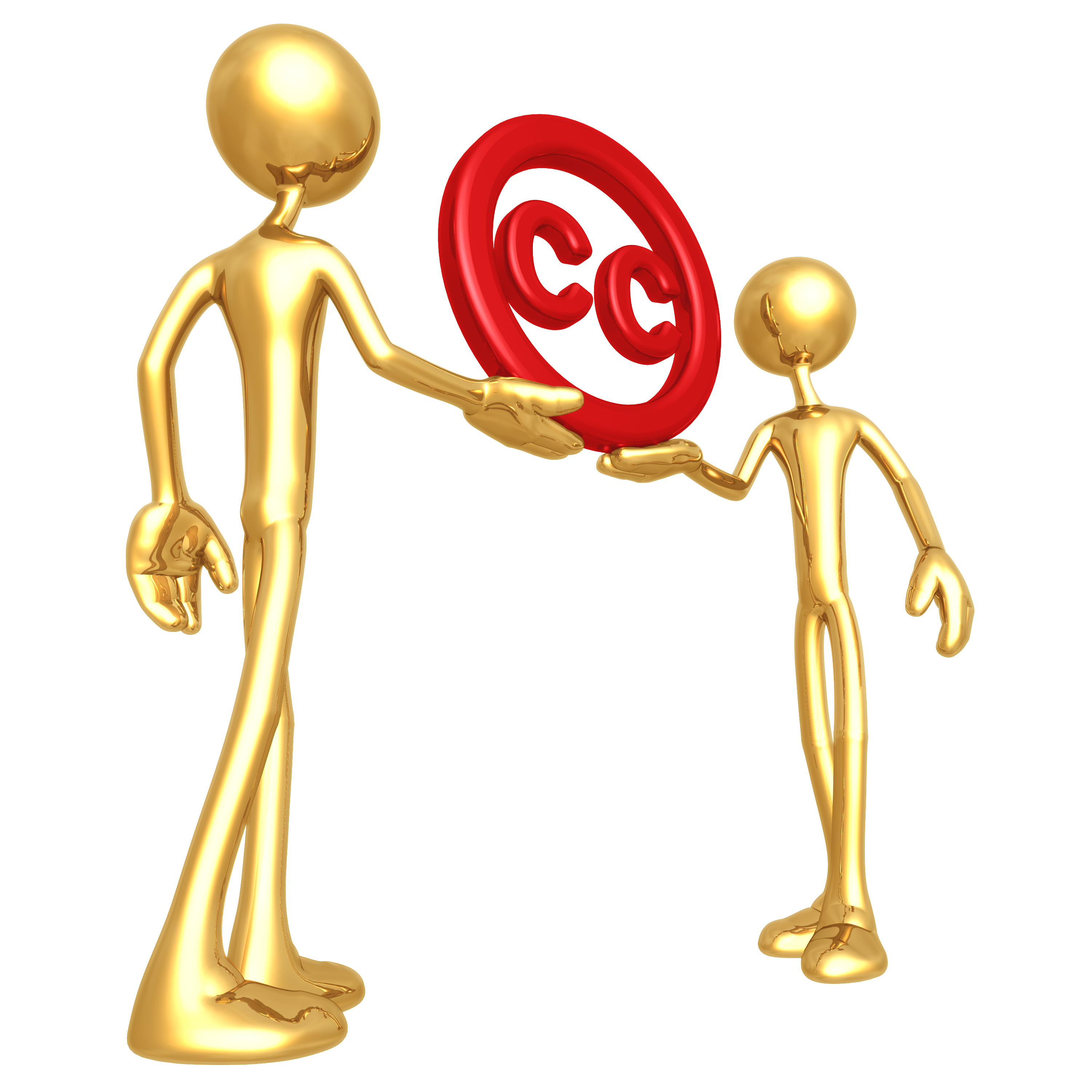 [Speaker Notes: You still have copyright, does not remove copyright, just states clearly what you allow others to do
CC-BY-NC-ND – most restrictive, non commercial, does not allow parts of your work to be taken and combined with others or adapted e.g. teaching
CC-BY – opposite end, adapation, reuse even for commercial purposes – mostly used in STEM, allows translations, to be put on blogs, companies to use them (small as well as large) must always be credited – commercial – pubishers already do this, they don’t have to ask you to adapt, resell elsewhere
NC most important for creative/visual work]
Open Journals Systemhttp://ojs.gold.ac.uk/
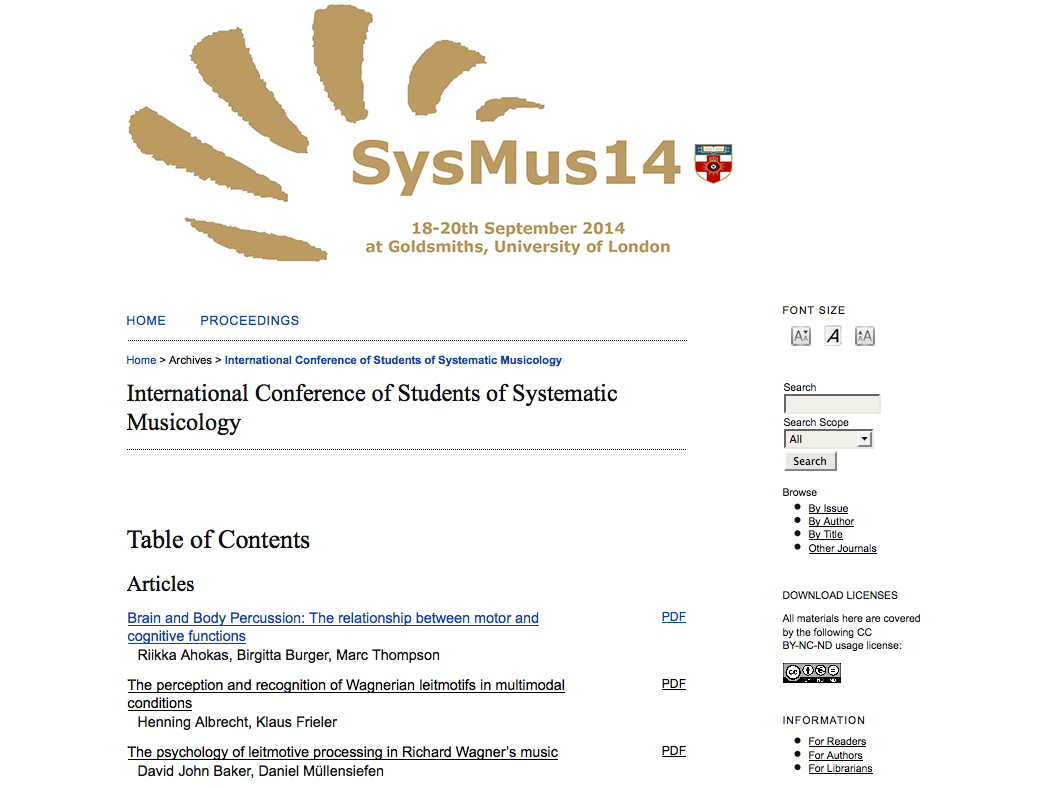 [Speaker Notes: 2 journals, 1 conf proceeding, new journal later this year]
Data Repository http://data.gold.ac.uk/
[Speaker Notes: Growing area, big data, technology allowing us to read, sift through vast amounts of information to look for new solutions, new idea, new research – funder requirements – publishers very interested in data, will become extremely important in the near future
Arts – what is research data here? Ongoing question/debate. The supporting material – in practice the event point – an exhibition/performance – the research output, the material leading up to this is the data, multiple files/images/sketches/interviews/audio]
Open Access Buttonhttps://www.openaccessbutton.org/
[Speaker Notes: Started by Phd Students
To log hitting paywalls, using social media highlight the issue and allowing you to try and find an open version or to email the author

The technology to achieve open access is here, the tools are improving all the time, new possibilities, the biggest hurdle has been cultural, academics not sharing/depositing]
ORCIDhttp://orcid.org/
[Speaker Notes: Unique identifier – follows your from institution
Free
Distinguishes your from others, clearly links up your work/practice]
Contact
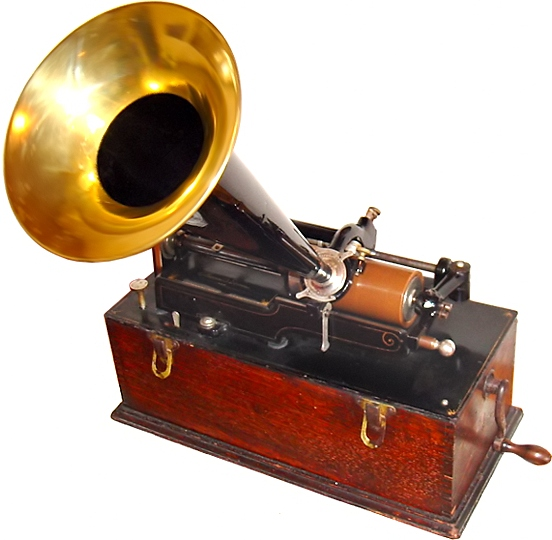 GRO Team 
gro@gold.ac.uk
Andrew Gray 
a.gray@gold.ac.uk
020 7919 7171
Image credits
http://en.wikipedia.org/wiki/File:35-Desktop-Hard-Drive.jpg http://nerdybutflirty.com/2013/06/13/copyrights-and-grey-areas-allahwehs-pov/
https://techntuit.pbworks.com/w/page/20307622/Creative%20Commons
http://en.wikipedia.org/wiki/File:Egyptian_-_Finger_Ring_with_a_Representation_of_Ptah_-_Walters_42387_-_Side_A.jpg 
http://pixabay.com/en/sweets-candies-row-line-color-316059/
http://pixabay.com/en/wine-corks-names-printed-variety-52770/
http://commons.wikimedia.org/wiki/File:The_Thinker_Musee_Rodin.jpg
http://en.wikipedia.org/wiki/File:NES-advantage.jpg
Kelly, Susan. 2012. JURISDICTIONS http://research.gold.ac.uk/7263/ 
https://www.flickr.com/photos/carlos_maya/5165377895/  https://creativecommons.org/licenses/by/2.0/